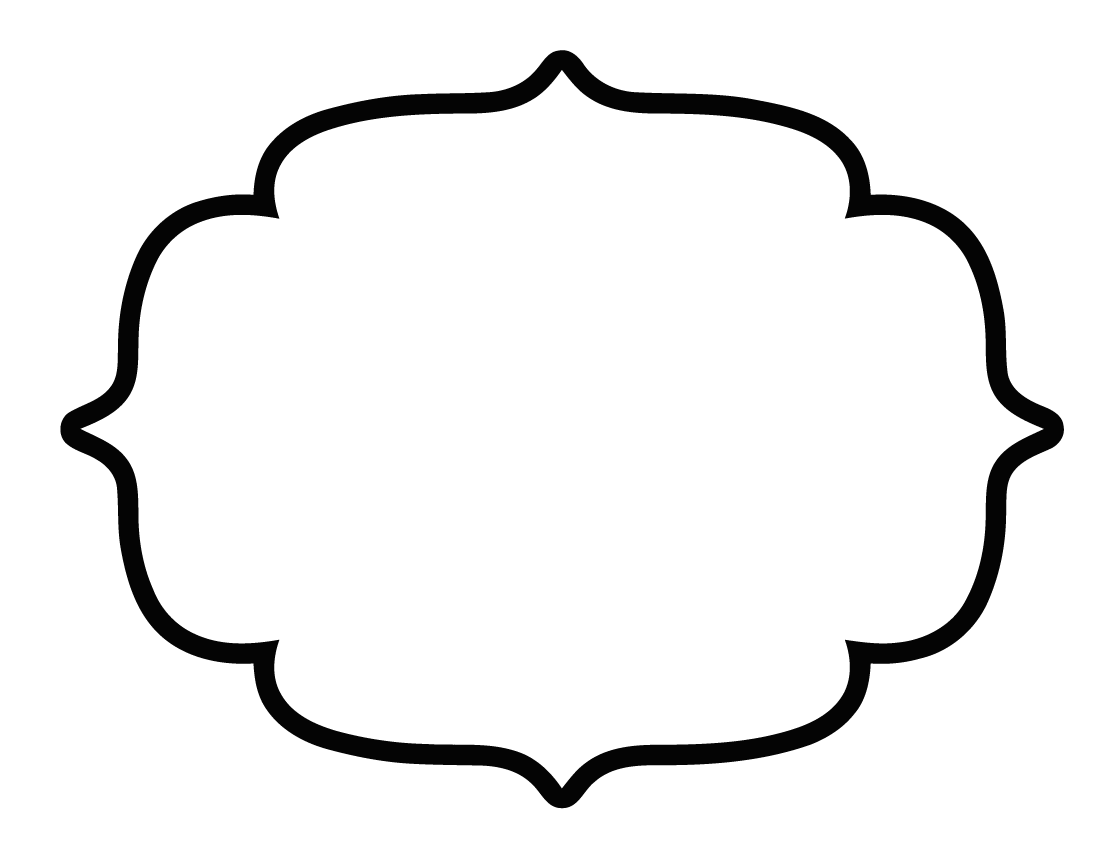 مطوية الباب الثاني ”المصفوفات“
الأسم :
الصف:
المادة:
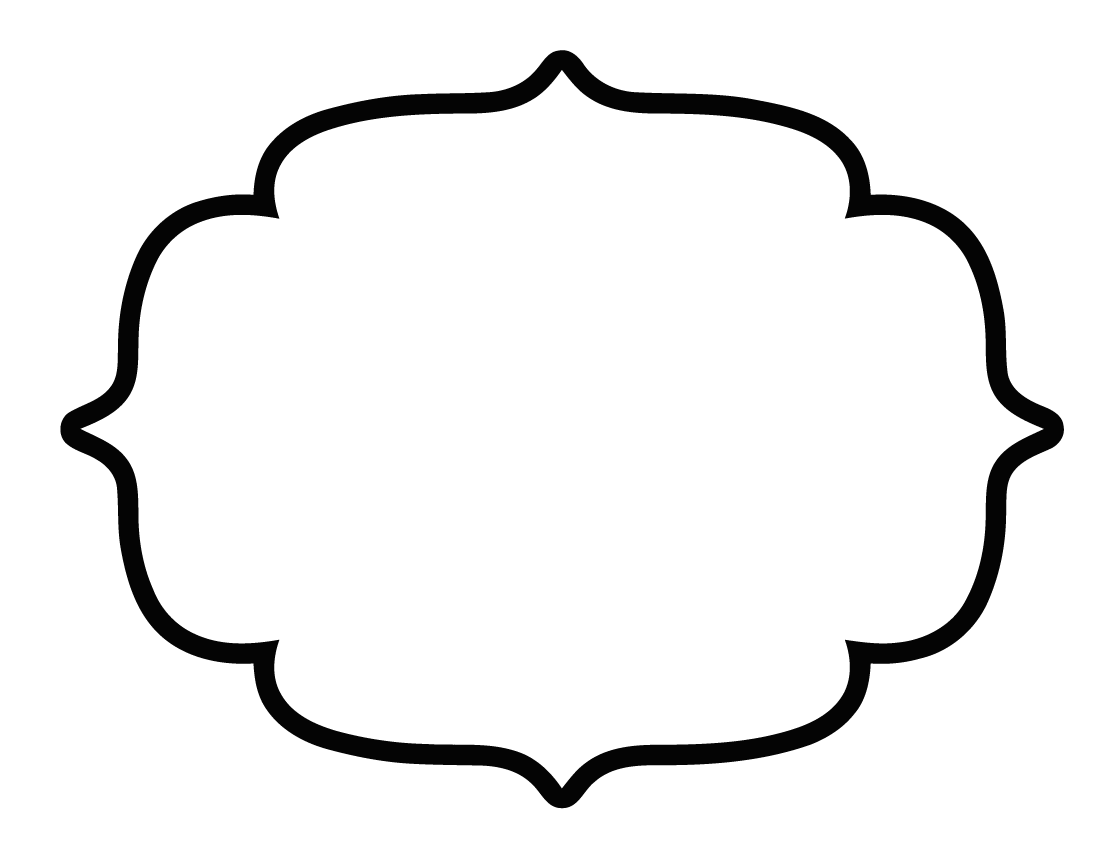 مقدمة في المصفوفات
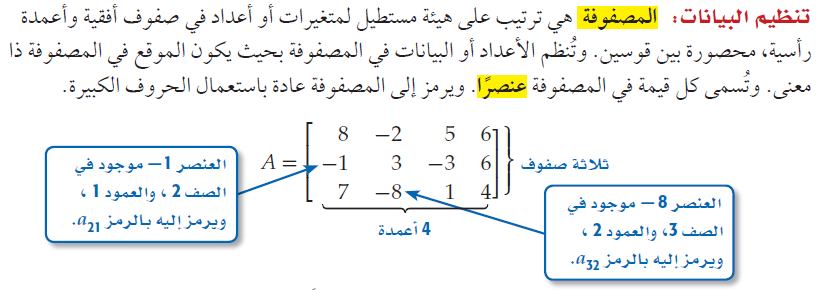 مثال:
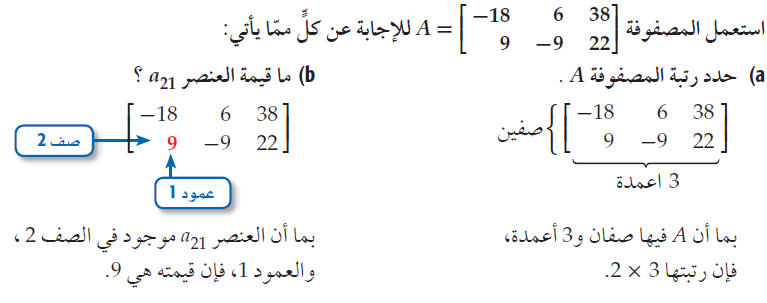 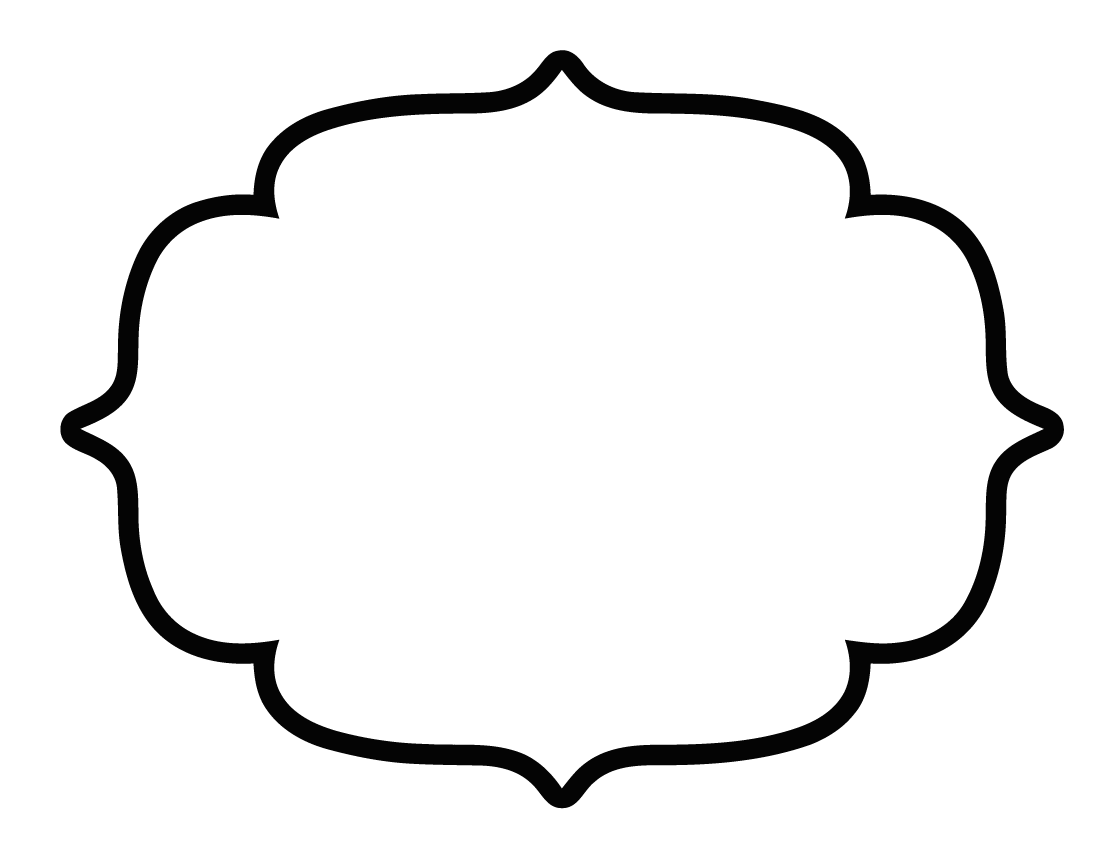 العمليات على المصفوفات
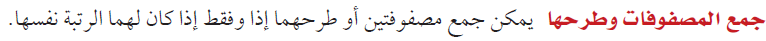 مثال:
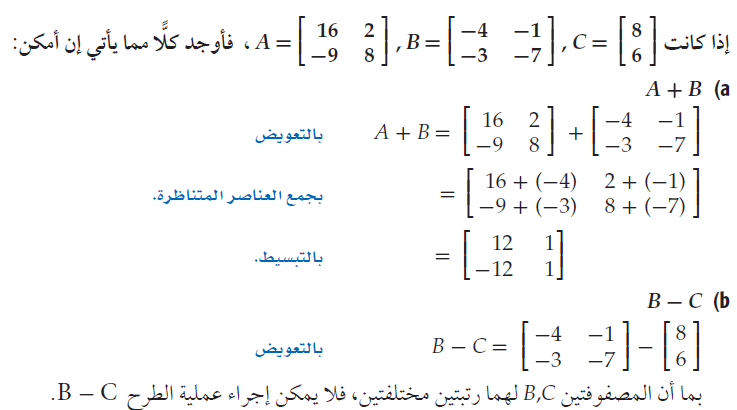 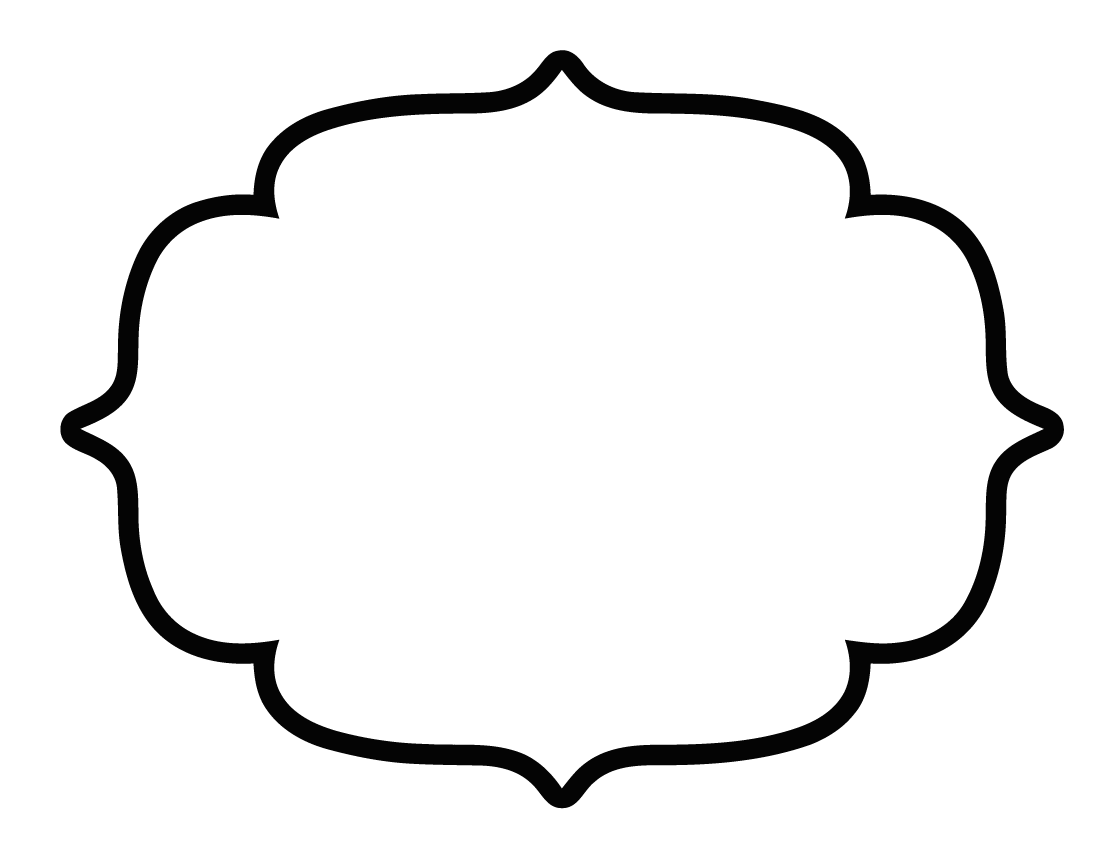 ضرب المصفوفات
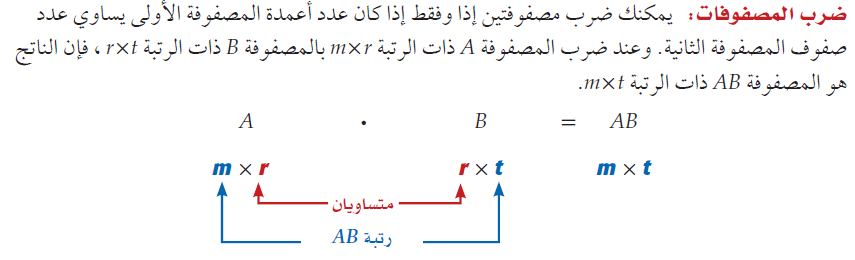 مثال:
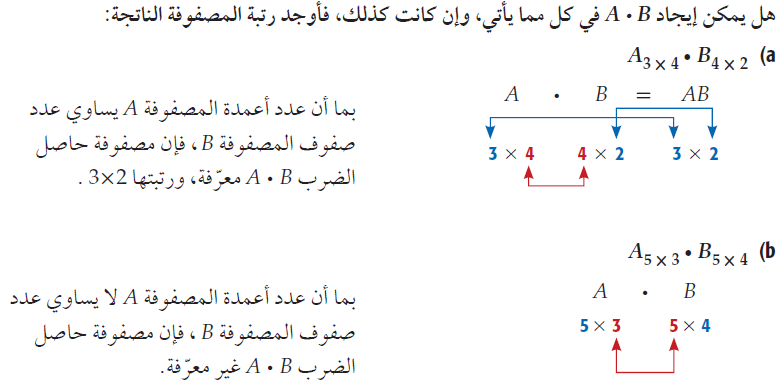 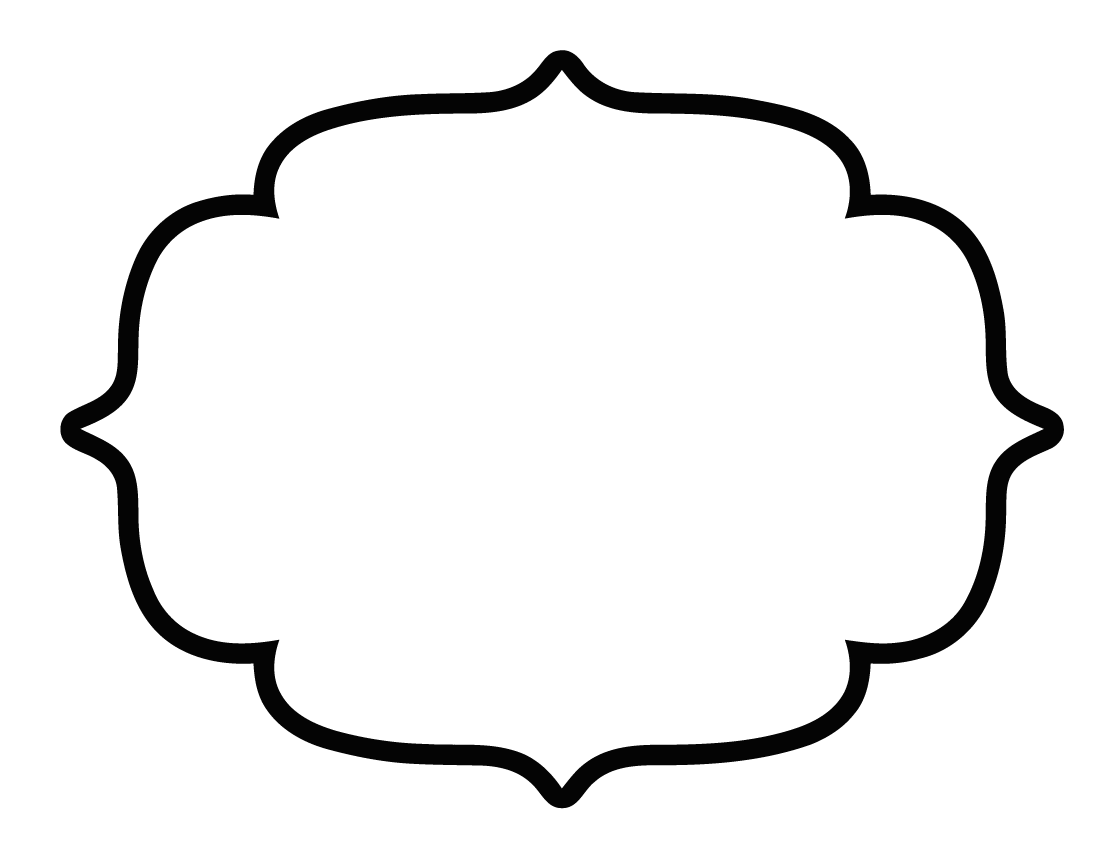 ضرب المصفوفات
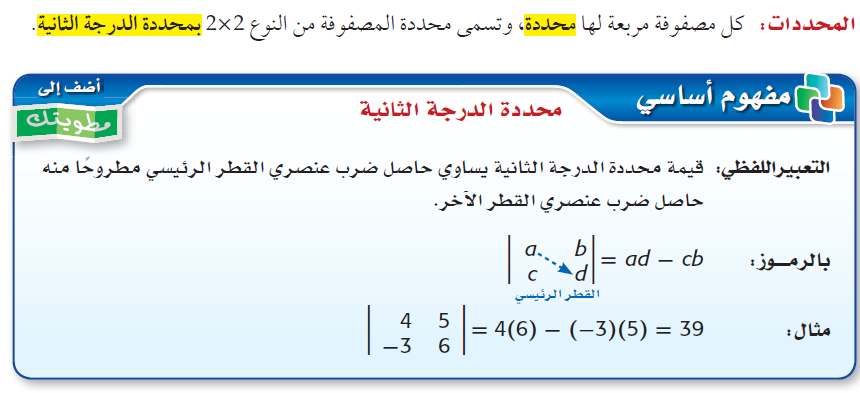 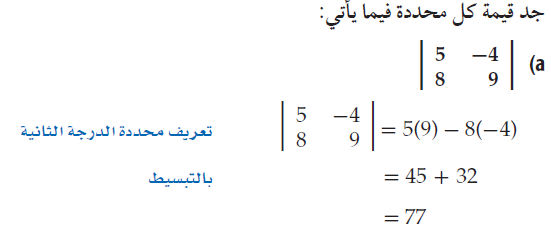 مثال:
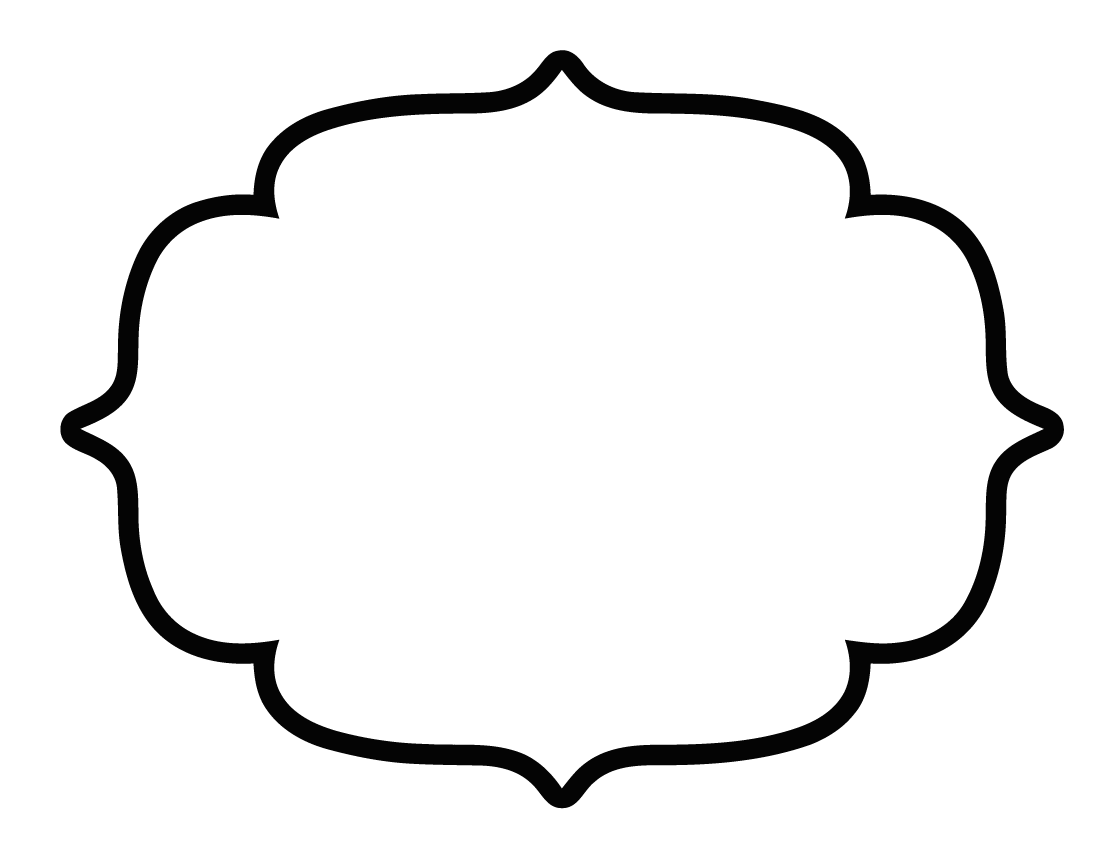 النظير الضربي للمصفوفة وأنظمة المعادلات الخطية
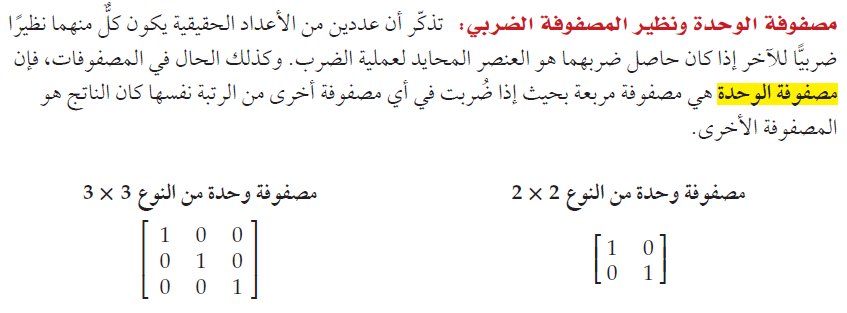 مثال:
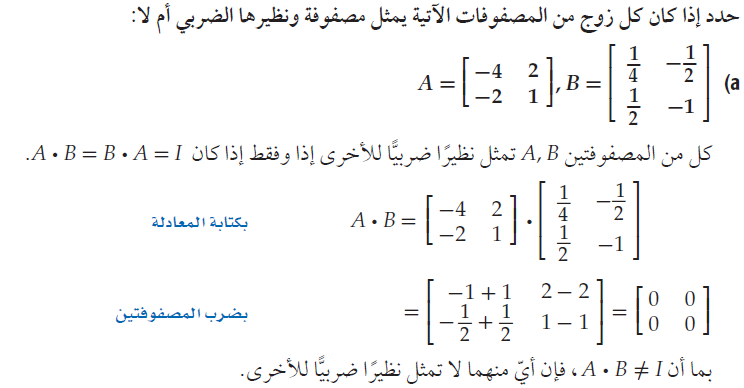